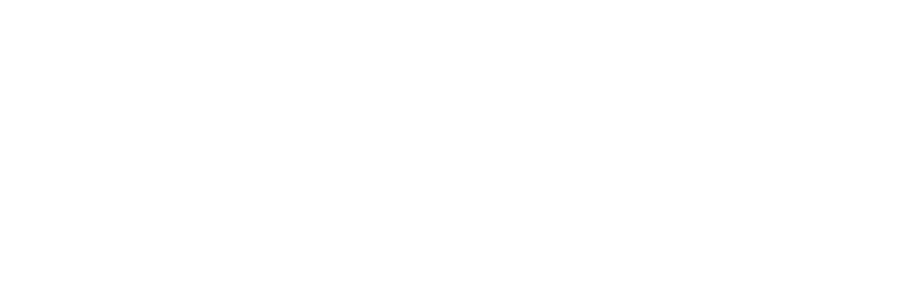 Colorado General Assembly Legislative Update
Brandon J. Wilson, Legislative Policy Advisor
March 2, 2021
As of this morning, 298 bills have been introduced.
House – 139
Senate – 159
El Paso County is currently tracking:
House – 70
Senate - 46
1st Regular Session of the 73rd General Assembly
2
Letter supporting Arapahoe County’s proposed amendments to HB21-1047. Direction was provided at last week’s meeting to send to bill sponsor.
Letter Needing Board Ratification
3
Letter supporting HB21-1079: Modify Property Tax Exemption For Veterans With Disabilities
Board Direction Needed
4
HB21-1079: Modify Property Tax Exemption For Veterans With Disabilities
Sponsor: Rep. Shane Sandridge (R)
The Colorado constitution allows a veteran who has a service-connected disability rated as a 100% permanent disability to claim a property tax exemption for 50% of the first $200,000 of actual value of the veteran's owner-occupied primary residence.
The general assembly may enact legislation to raise or lower the $200,000 actual value limit but the 100% permanent disability requirement can only be changed through a constitutional amendment.
For property tax years commencing on and after January 1, 2021, the bill increases from $200,000 to $300,000 the maximum amount of actual value of the owner-occupied primary residence of an eligible veteran with a disability of which 50% is exempt from property taxation.
If at the 2022 general election the voters of the state approve a proposed constitutional amendment to make more veterans eligible for the exemption by allowing veterans who have a service-connected disability rated as a 50% or greater to claim the exemption, the bill makes a conforming statutory amendment to reflect the expansion of the exemption for property tax years commencing on or after January 1, 2023.
Will be heard in State, Civic, Military, & Veterans Affairs on Thursday, March 4
5
HB21-1011: Multilingual Ballot Access for Voters
HB21-1115: Board of Health Member Requirements
HB21-1047: County Commissioner Districts Gerrymandering
Important Bill Updates
6
HB21-1011: Multilingual Ballot Access for Voters
Sponsors: Rep. Yadira Caraveo (D), Sen. Julie Gonzales (D), Sen. Dominick Moreno (D)
Currently under federal law, counties with 10,000 or more voting age citizens (or 5 percent of their total population) who do not speak English very well are required to prepare an in-person minority language ballot and make it available to those voters.
There are currently four counties in Colorado that meet this federal standard: Conejos, Costilla, Denver, and Saguache.
HB 1011 would move this threshold down such that counties that have at least 2,000 citizens (or 2.5 percent of the total population) who speak a minority language would be required to prepare an in-person minority language ballot that would be available upon request at voting service centers. 
The bill does not provide any state financial assistance to counties to achieve this requirement
CCI took an official position of opposition to the bill, unless amended, during Steering Committee meeting last week. Not opposed to the concept of the bill, but to the unfunded mandate it places on counties.
Bill will be heard in House State, Civic, Military, and Veterans Affairs on Thursday, March 11.
7
HB21-1115: Board of Health Member Requirements
Sponsors: Rep. Cathy Kipp (D), Rep. Kyle Mullica (D), Sen. Joann Ginal (D), Sen. Kevin Priola (D)
Our lobbyist received an email from Rep. Kipp providing the below changes, which take into account counties, like El Paso, that have a model in which both county commissioners and health professionals serve on the board:
Requiring annual public health training from CDPHE. The training would be developed in conjunction with the Colorado School of Public Health for all public health board members. Sponsor is thinking an online training module would be reasonable.
Striking only the existing language as shown which eliminates exceptions for some small and home rule counties. Keeps the language allowing smaller counties to have smaller boards.
Clarifying that the county public health director, and the medical officer (if there is one), are to be available to advise the public health board.
CCI took an official position of “oppose” during Steering Committee meeting on Friday.
Bill has not been scheduled for committee hearing yet.
8
HB21-1047: County Commissioner Districts Gerrymandering
Sponsor: Rep. Chris Kennedy.
CCI took an official position of oppose, unless amended, during Steering Committee meeting last week.
Bill will be heard on Thursday, March 4 in House State, Civic, Military, and Veterans Affairs.
El Paso County submitted a letter to Rep. Kennedy last week supporting amendments proposed by Arapahoe County.
Bill sponsor accepted all amendments during a call on Friday afternoon.
Additional amendment proposed by El Paso County was countered by bill sponsor. This had to do with “competitive” language.
Bill sponsor stated this language mimicked Amendments Y & Z. Arapahoe County addressed this in their amendments and had asked that these politically competitive districts be adopted “to the extent they are reasonably possible.” Bill sponsor accepted this change.
Waiting for updated bill draft to review.
9
HB21-1047: County Commissioner Districts Gerrymandering
Amendments accepted by bill sponsor:
Preserve the criteria for drawing district boundaries in your bill.
Require staff preparation of at least three maps and at least three hearings for the public to comment on them in one phase instead of the two phases in the bill as introduced.
Preserve restrictions against ‘ex parte’ communication between Commissioners and staff.
Preserve the requirements to comply with open meetings and records laws.
Remove elements of the bill that added administrative requirements that contain requirements that would extend the time necessary to adopt new district maps.
Clarify that the requirement that districts not deviate in size by more than five percent is at the time that district boundaries are adopted.
State that politically competitive districts will be adopted to the extent that they are reasonably possible.
Remove the judicial panel and judicial review.
Eliminate the step of waiting to get census data from legislative staff.
Allow the use of an advisory committee that will function as part of the staff and be subject to all ‘ex parte’ restrictions with commissioners.
Define the terms “plan” and “map” as they are used interchangeably in the bill and not defined.
10
HB21-1047: County Commissioner Districts Gerrymandering
Amendments accepted by bill sponsor:
Eliminate section 4 of the bill as it is not related to gerrymandering and removes existing authority of county commissioners.
Eliminate sections 6 and 7 of the bills as they impact all counties, not just those subject to the requirements of this bill.  We suggest they be part of a separate bill, along with adjusting the September 30 requirement to draw boundaries in existing law.
11
Bills To Keep on Radar
Concerning Measures to Assist Defendants in Securing Release from Jail through the Bonding Process (Bill # TBD).
Regulate Marijuana
12
Concerning Measures to Assist Defendants in Securing Release from Jail through the Bonding Process (Draft)
The bill requires a court to hold a bond setting hearing within 48 hours after an arrestee's arrival at a jail or holding center beginning on October 1, 2021.
The bill states a bond may be paid at a minimum by cash, money order, or cashier's check. The bill requires that after a bond has been paid, the defendant and surety, if any, receive a copy of the bond paperwork, a notice of rights related to bonding, and information regarding the defendant's next court date. The bill requires each jurisdiction to establish a way to pay bond online by January 1, 2022. 
The bill creates a right of recovery for a person who was injured by a failure to comply with the statutory bonding provisions. A successful plaintiff can receive compensatory damages of $10,000 per violation and, if the person’s release from jail was delayed by the noncompliance, damages in an amount of at least $100 per hour delayed or actual damages, whichever is more, and attorney fees. 
The bill creates the position of a bond hearing officer to conduct bond hearings on weekends and holidays throughout the state using audiovisual technology.
13
Regulate Marijuana (Draft)
Under current law, the marijuana enforcement division has
rulemaking authority for standardized marijuana serving size amounts for
edible retail marijuana products.
Under current law, there is a seed-to-sale tracking system in the
regulated marijuana field program. The bill requires that the system to
also record and track medical marijuana recommendations and orders to
prevent misuse.
Under current law, a medical marijuana store can sell medical marijuana using an automated machine. The bill repeals that authority.
In addition to the labeling provisions required by rule, all medical
and retail marijuana, medical and retail marijuana concentrate, and
medical and retail marijuana products sold by a medical or retail
marijuana store must include a label that lists all ingredients, including all
active constituents, inert ingredients, preservatives, pesticides, and other
compounds.
14
General House & Senate Bills of Note
HB21-1015: Security Protections Criminal Justice Personnel
HB21-1071: Ranked Choice Voting in Nonpartisan Elections
HB21-1100: Electronic Filing Of Documents With Governmental Entities
SB21-070: County Authority To Register Businesses
SB21-071: Limit The Detention of Juveniles 
SB21-110: Fund Safe Revitalization Of Main Streets
15
HB21-1015: Security Protections Criminal Justice Personnel
Sponsors: Rep. Terri Carver (R), Rep. Kerry Tipper, Sen. Paul Lundeen (R), Sen. Joann Ginal (D)
Under current law, it is unlawful for a person to make available on the internet the personal information of a law enforcement official, as defined in statute, or a human services worker, as defined in statute, if the dissemination of the personal information poses an imminent and serious threat to the official's or the worker's safety or to the safety of the official's or the worker's immediate family.
The bill extends the crime to include certain employees and contractors of the department of corrections who have contact with persons in the custody of the department of corrections.
Similar to HB21-1107: Protections For Public Health Department Workers.
In discussion with Assessor on implications of these bills and how to best address.
Will be heard today in House Judiciary
16
HB21-1071: Ranked Choice Voting In Nonpartisan Elections
Sponsors: Rep. Chris Kennedy (D), Rep. Jeni Arndt (D), Sen. Steve Fenberg (D)
Starting in January 2023, this bill allows municipal elections utilizing instant runoff voting (IRV) to be conducted by a county clerk as a part of a coordinated election.
In Colorado, it is currently used in some municipal races in Basalt, Carbondale, and Telluride. Boulder will begin using IRV for municipal elections in 2023.
All candidates appear on one ballot. Voters then rank each candidate from “1” (their first choice) to “4” (or “5”, etc.–their last choice). Voters are not required to rank each candidate, which can ultimately result in their ballot being discarded by the end of the election.
A candidate with 50 percent or more of first-preference votes wins the election. If no one person claims the majority in the first round, those with the fewest votes are eliminated. The process repeats with the elimination of many candidates (if needed) until one candidate receives a majority of the leftover votes and is declared the winner.
17
HB21-1071: Ranked Choice Voting In Nonpartisan Elections
Ranked choice voting can sometimes result in an individuals’ vote not counting at the end of the election due to “ballot exhaustion.” This occurs when voters make ballot marking mistakes due to RCV confusion or by only ranking candidates that are eventually eliminated from contention.
Our Clerk & Recorder is opposed to the bill.
Bill will increase costs and workload for municipalities who choose to conduct IRV elections as part of coordinated elections.
Would require a municipality to pay the cost of an IRV election to the county clerk. These costs could include election setup, programming, ballot design, tabulation, and additional voter information and education.
Was referred, amended, to House Finance on February 22.
18
HB21-1100: Electronic Filing Of Documents With Governmental Entities
Sponsors: Rep. Matt Soper (R), Sen. Jeff Bridges (D)
Legislation would require all governmental entities (including counties) to establish by 2022 an electronic filing option for each document capable of electronic delivery. 
This filing option can include the scanning and transmitting of a document by e-mail. The governmental entity must also protect personal identifying information in any submitted electronic filing. 
Great deal of uncertainty about the ability to accept electronic signatures, whether some smaller counties would have the ability to accept extremely large files (such as land use plats) electronically and whether encryption software would be required to protect the transmission of sensitive personal data (such as social security numbers).
CCI membership voted to oppose the bill, unless amended. Sponsors have been approached about potentially turning the bill into a study so that county IT staff may work with the state and the sponsors over the summer on these and other highlighted issues.
19
SB21-070: County Authority To Register Businesses
Sponsors: Sen. Dominick Moreno (D), Rep. Shannon Bird (D)
The bill gives a local board of county commissioners the authority to register businesses in the unincorporated portions of the county. However, the bill does not grant a board of commissioners the power to license or collect fees or fines for such registrations. Counties may only publish registration information if it is aggregated by business type. 
As amended in the Senate, the bill limits the use of any data collected on businesses and there is no penalty or fine for failure to register with the county. 
CCI membership voted to support.
The bill passed the Senate last week and has now been assigned to the House Transportation and Local Government Committee where it is awaiting a hearing.
20
SB21-071: Limit The Detention Of Juveniles
Sponsor: Sen. Janet Buckner (D)
This bill’s main objective is to cap the number of juvenile detention beds being used in the State from 327 to 188. The reasoning behind the 188 cap is that is the number juvenile detention centers are currently sitting at. Division of Youth Services (DYS) will be tasked with capping beds by January 2022. The bill prohibits the use of money and property on a bond for charged juveniles. 
Worry among DHS directors that bed cap is too low. Would like to see amendments that increase the bed cap to a more realistic number and to also include a study that would assess the services and placement options available for this population.
Implications for both DHS, as well as DA’s Office.
CCI membership voted to oppose, unless amended.
Bill is currently assigned to Senate Judiciary.
21
SB21-110: Fund Safe Revitalization Of Main Streets
Sponsors: Sen. Rachel Zenzinger (D), Sen. Kevin Priola (R), Rep. Leslie Herod (D), Rep. Tony Exum.
The Revitalizing Main Streets Program was developed by CDOT and other state agency partners to support infrastructure projects that provide open spaces for mobility, community activities and economic development in the wake of the COVID-19 emergency. CDOT developed the Safer Main Streets program in collaboration with the Denver Regional Council of Governments to support infrastructure projects that improve safety and accessibility along urban arterials (non-freeway corridors) in the Denver Metro area.
This bill transfers $30 million from the General Fund to the State Highway Fund in the Colorado Department of Transportation (CDOT). This funding is for use by the Revitalizing Main Streets and Safer Main Streets programs in CDOT.
Local governments that participate in the Revitalizing Main Streets and Safer Main Streets programs will receive a portion of the funding under the bill.
22
Questions?
23